Update
19Sep2017

Alima: Download and process CFSv2 45-day 	hindcast data
How are the hybrid model forecasts for past extreme SW events?
2011 Joplin tornado (EF5)
Location: Joplin, Missouri
Time: Late afternoon, Sunday, 5/22/11
158 people killed, 1150 others injured
$2.8 billion damage
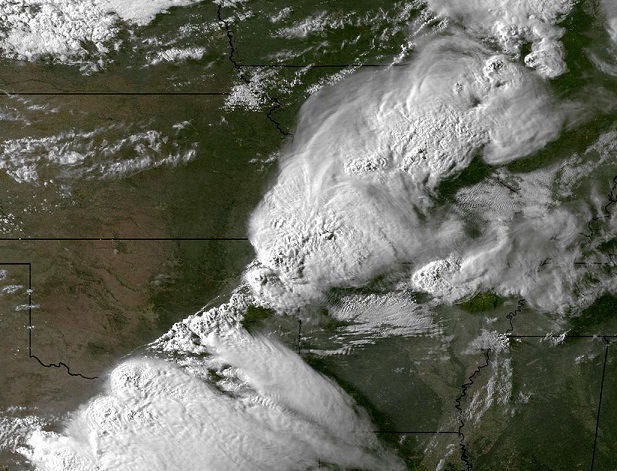 NOAA GOES
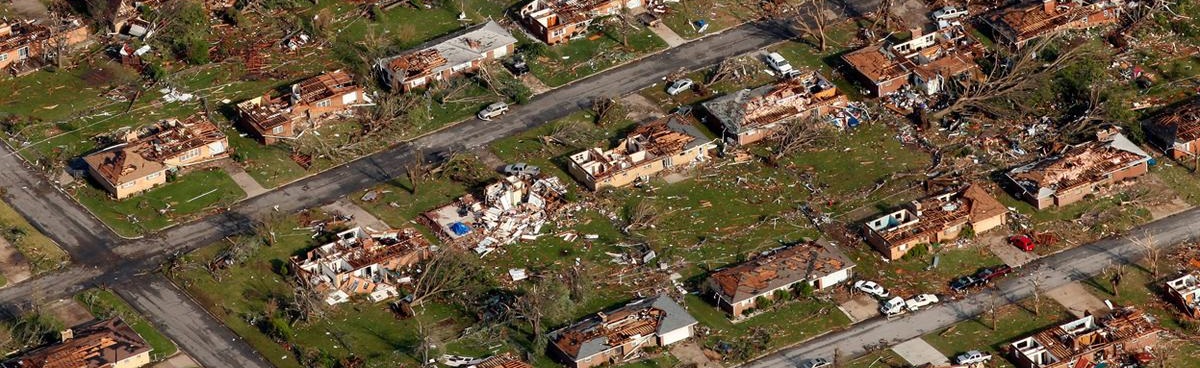 The costliest single tornado in US history
1
CFSv2 45-day hindcasts data
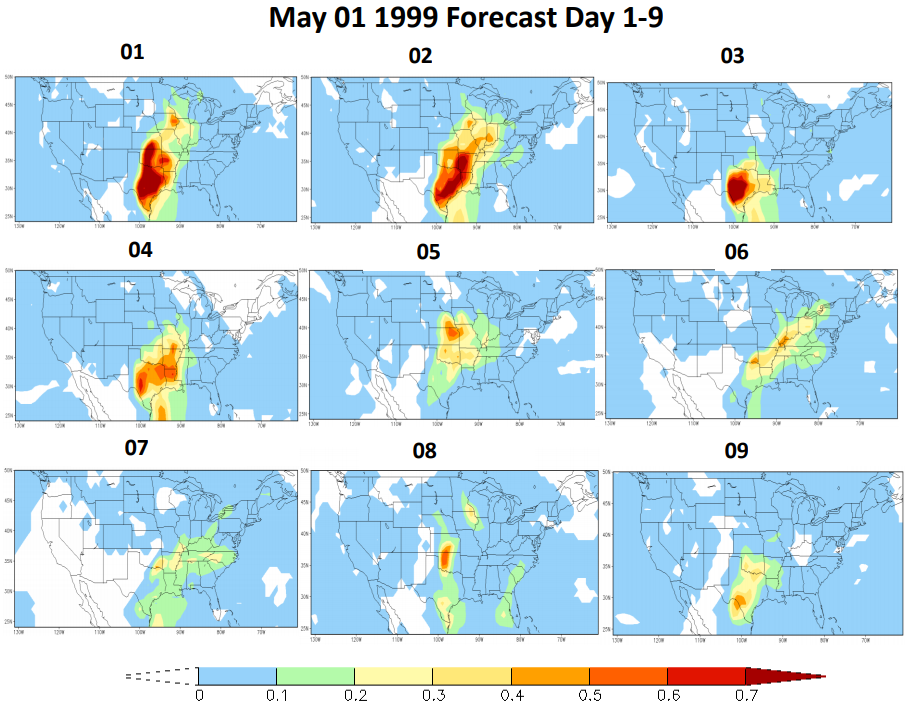 Downloaded and processed in red color
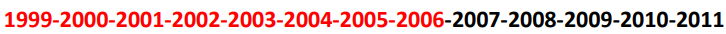 2
Related GEFS 16-day hindcasts: May 9, 13, 17, 21 for 5/22/2011
Longer lead
Shorter lead
May 2011
Su Mo Tu We Th Fr Sa
 1  2  3  4  5  6  7
 8  9 10 11 12 13 14
15 16 17 18 19 20 21
22 23 24 25 26 27 28
29 30 31
May 2011
Su Mo Tu We Th Fr Sa
 1  2  3  4  5  6  7
 8  9 10 11 12 13 14
15 16 17 18 19 20 21
22 23 24 25 26 27 28
29 30 31
Week 2
Week 2
May 2011
Su Mo Tu We Th Fr Sa
 1  2  3  4  5  6  7
 8  9 10 11 12 13 14
15 16 17 18 19 20 21
22 23 24 25 26 27 28
29 30 31
May 2011
Su Mo Tu We Th Fr Sa
 1  2  3  4  5  6  7
 8  9 10 11 12 13 14
15 16 17 18 19 20 21
22 23 24 25 26 27 28
29 30 31
Week 1
Week 1
3
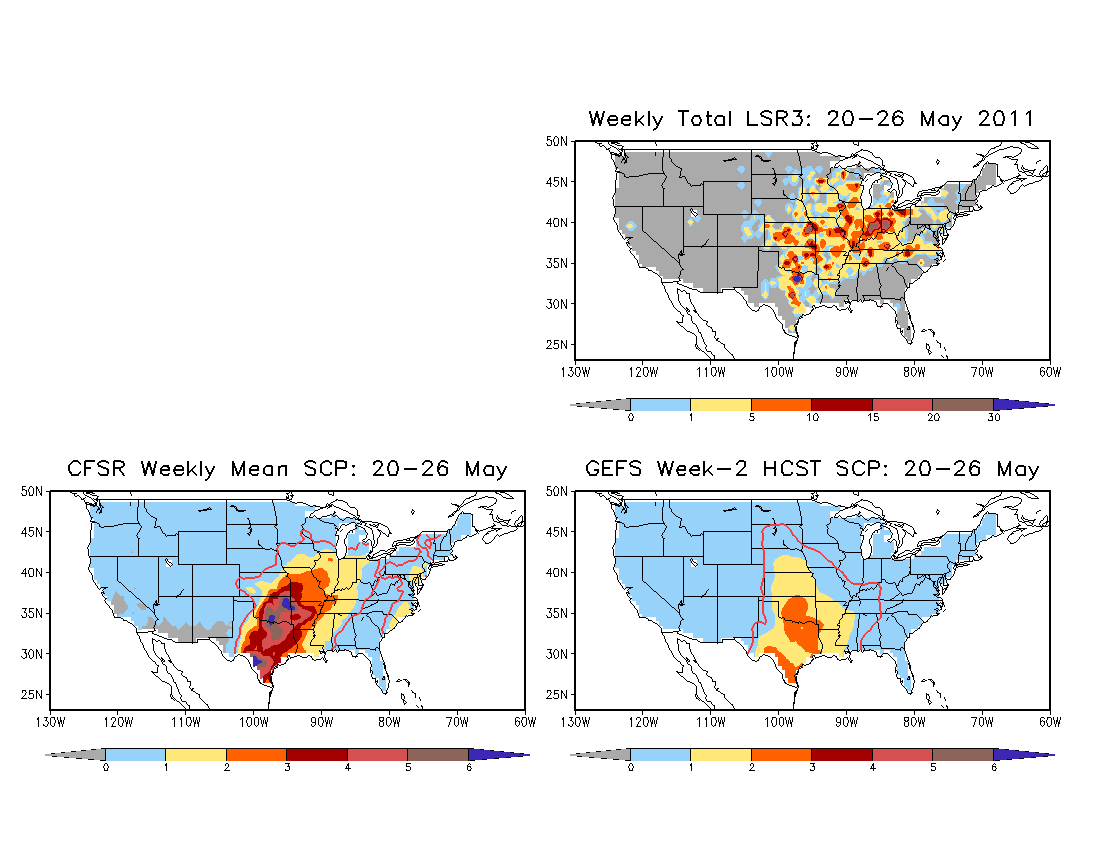 0.5o×0.5o
SPC LSR3: 22 May 2011
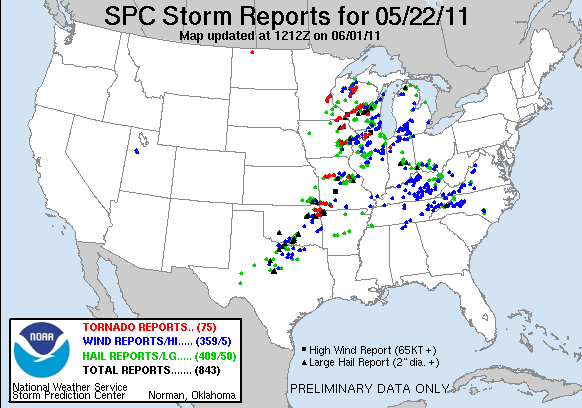 x
0.5
0.5
x
x
4
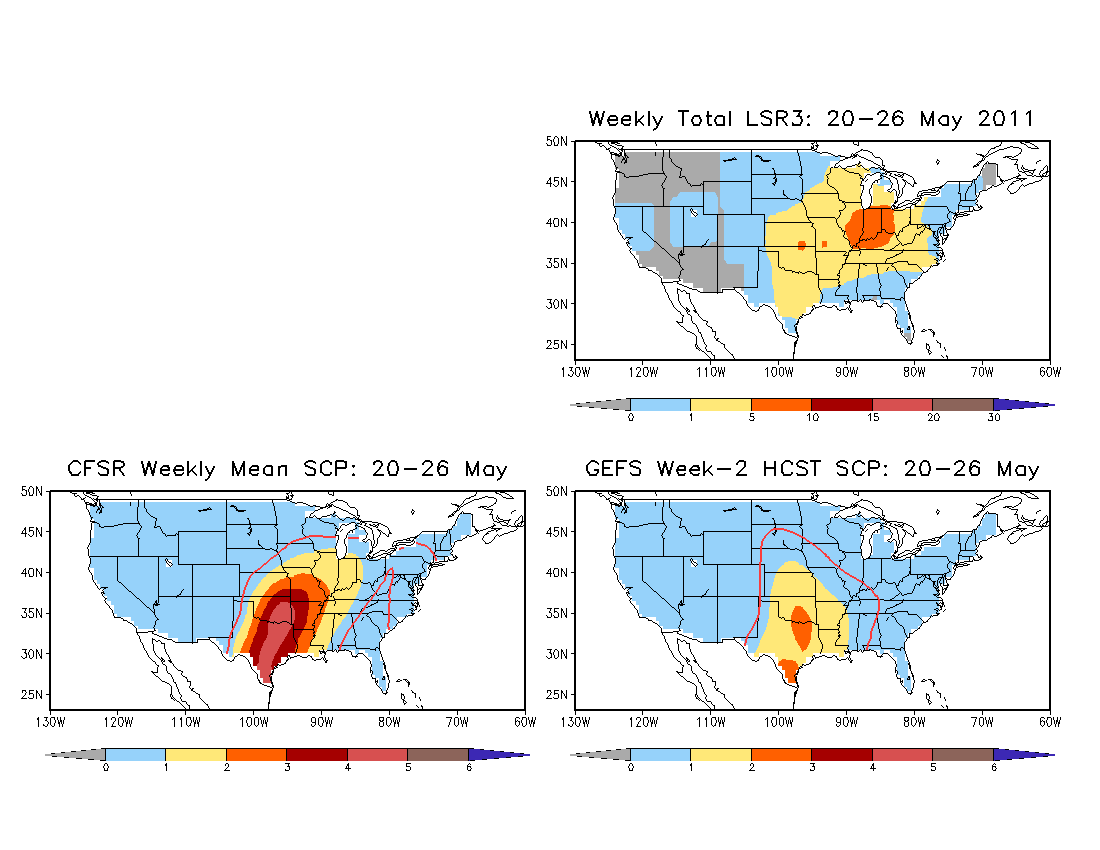 5o×5o
SPC LSR3: 22 May 2011
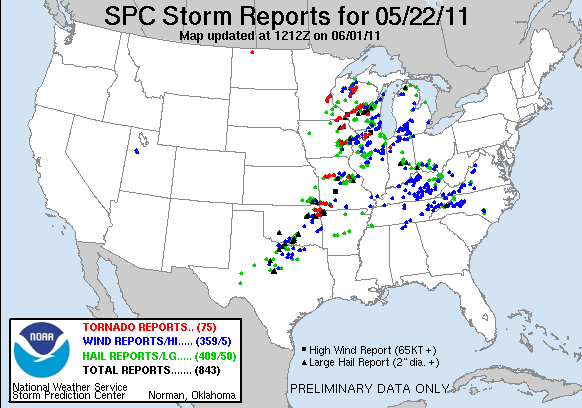 x
0.5
0.5
x
x
5
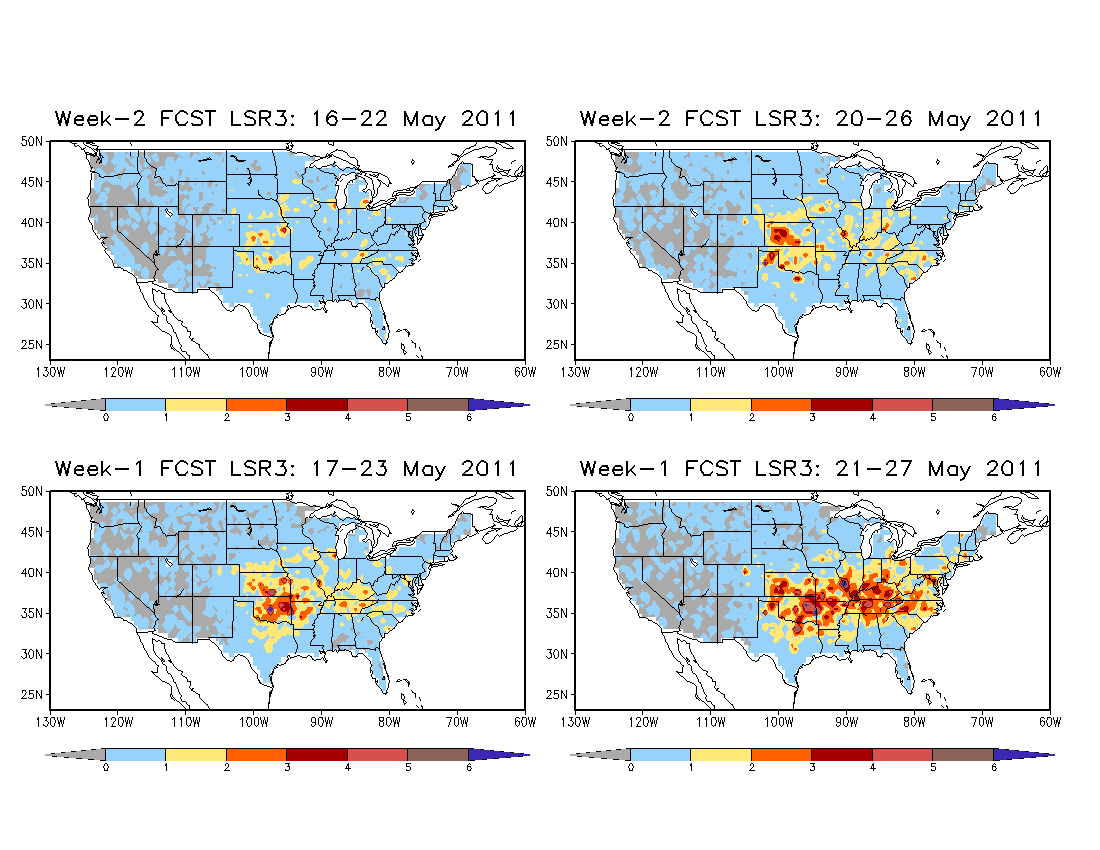 0.5o×0.5o
Hybrid Model Week 1 and 2 LSR3 Forecast
6
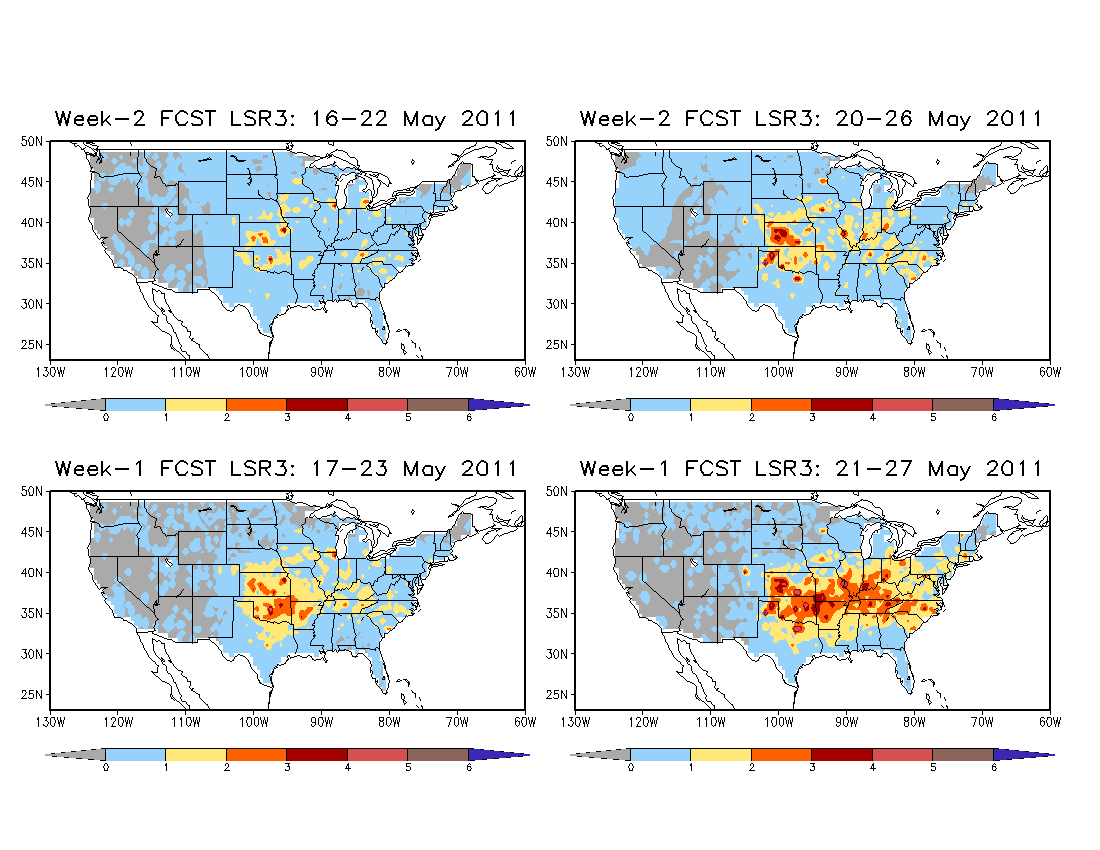 5o×5o
Hybrid Model Week 1 and 2 LSR3 Forecast
7